TI12
¿SE DEBE USAR REPOSICIÓN RUTINARIA DE CALCIO + CALCITRIOL EN EL POSTOPERATORIO DE TIROIDECTOMÍA TOTAL? REVISIÓN SISTEMÁTICA
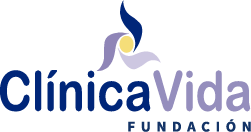 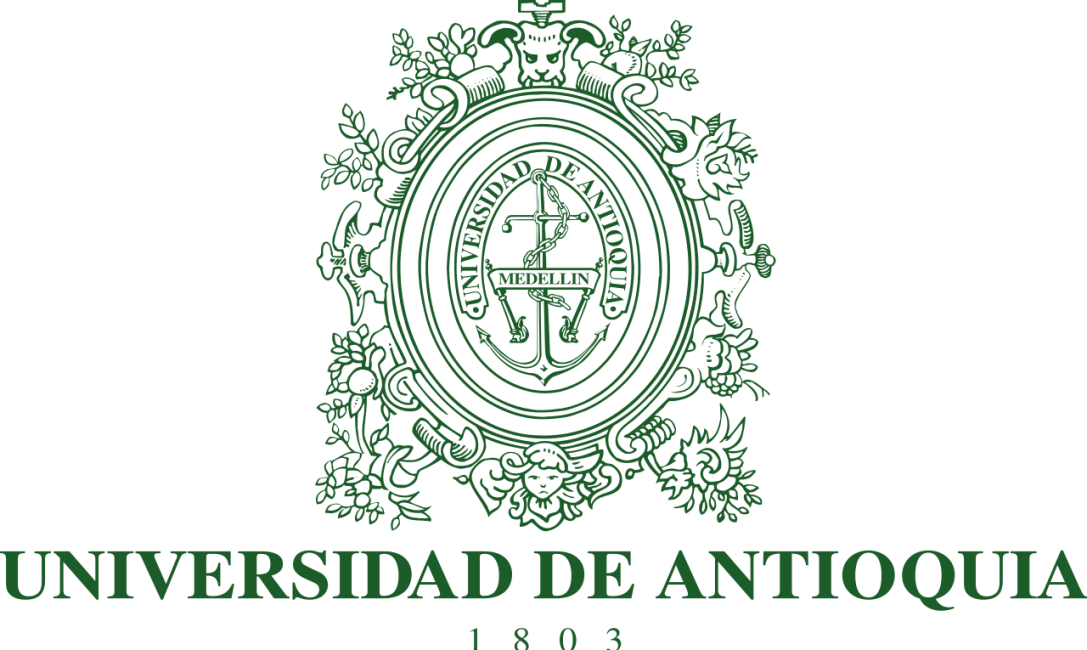 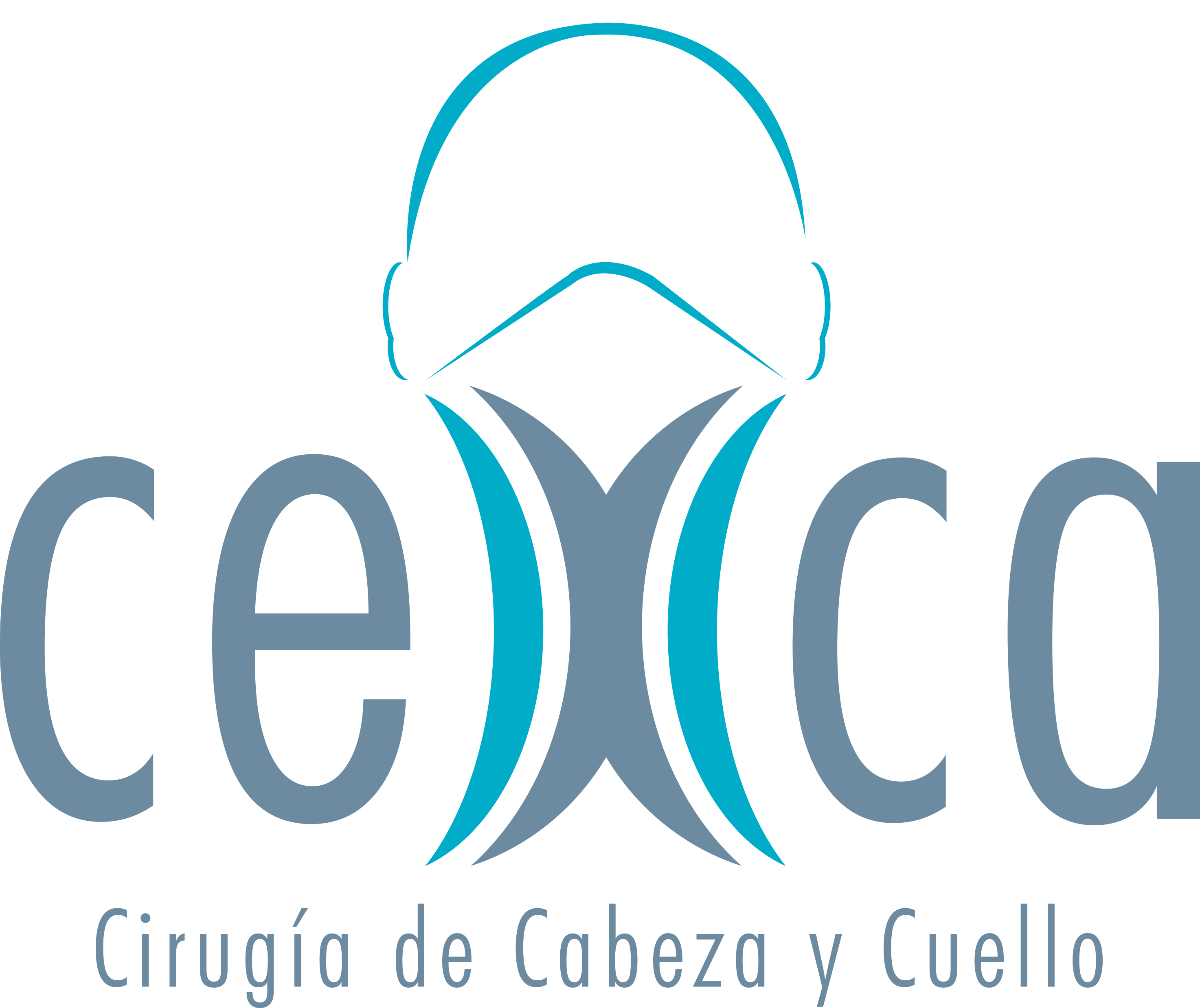 Sanabria A 1,2,3 Rojas A 2, Arévalo J. 2
Departamento de Cirugía. Facultad de Medicina. Universidad de Antioquia.
Fundación Colombiana de Cancerología. Clínica Vida 
Centro de excelencia en cirugía de cabeza y cuello. CEXCA. Medellín, Colombia
Introducción
El uso de calcio y calcitriol en el postoperatorio (POP) de tiroidectomía total no es ampliamente aceptado. La estrategia de reposición basada en el valor de calcio y/o PTH es mayoritariamente sugerida.  No obstante hay información que sugiere la superioridad del uso de calcio y calcitriol rutinaria. No se conocen los efectos diferenciales de los esquemas de administración.
Objetivo
Evaluar la efectividad de la reposición rutinaria POP de calcio + calcitriol contra uso según niveles de calcio en tiroidectomía total.
Materiales y métodos
Se realizó una revisión sistemática de ensayos clínicos siguiendo las recomendaciones de la Colaboración Cochrane. Se hizo una búsqueda en bases de datos (Pubmed, Embase, LILACS) sin restricción de idioma o tiempo.   Se evaluó la calidad de los estudios primarios con la herramienta Cochrane. Los datos se extrajeron en un archivo de Excel. Se realizó un análisis estadístico en Revman. Los desenlaces principales fueron hipocalcémia sintomática y bioquímica.
Resultados
Se identificaron 1006 referencias y 8 experimentos con 1037 pacientes.  Figura 1. Las debilidades metodológicas principales se relacionaron con la evaluación no ciega de los resultados. No se encontró sesgo de publicación. La diferencia de riesgos para hipocalcemia sintomática fue de -25% (IC 95% -33 a -18) y para hipocalcemia bioquímica fue de -24% (IC 95% -31 a -16) a favor de la reposición de calcio + calcitriol. Figura 2 y 3. La heterogeneidad fue moderada.
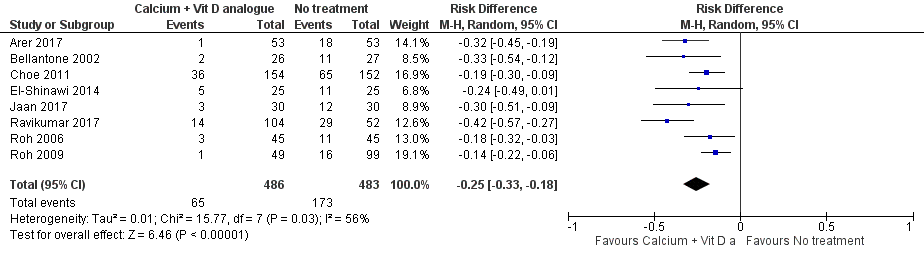 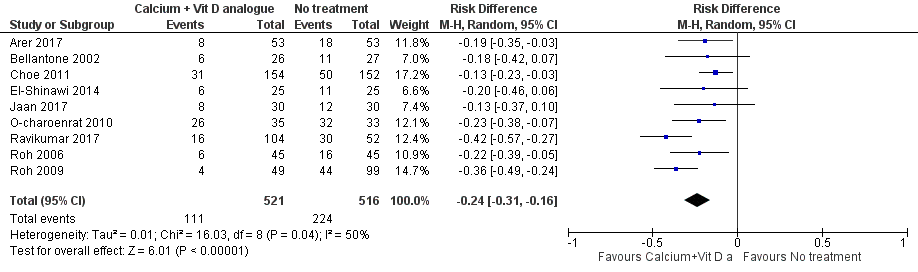 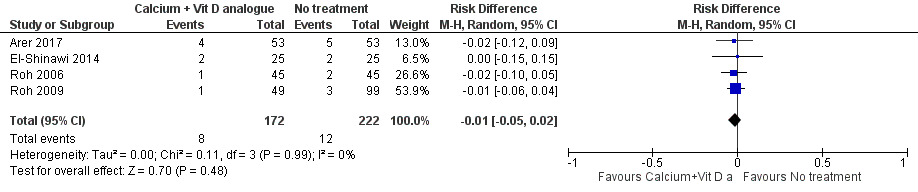 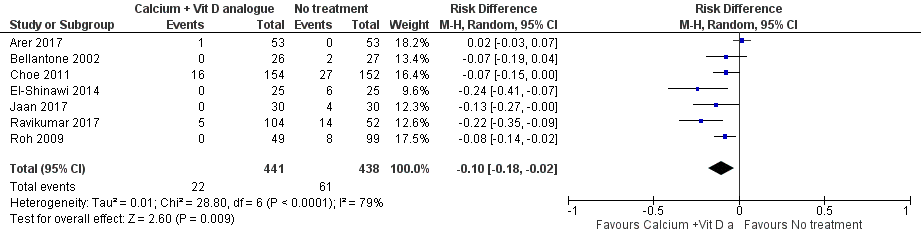 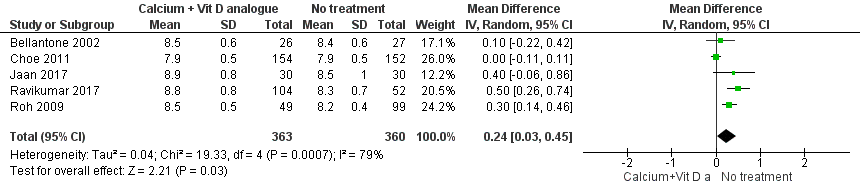 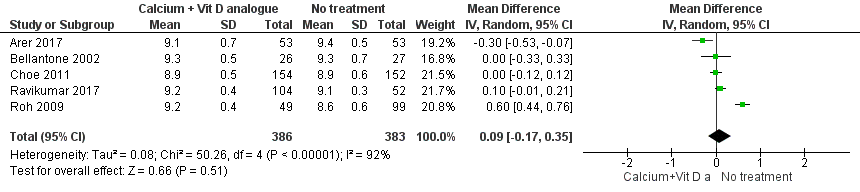 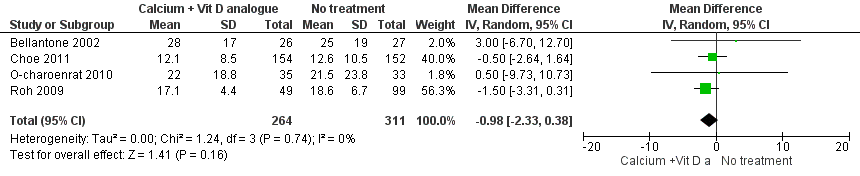 Figura 1. Diagrama de flujo
Figura 3. Comparacion entre esquemas de calcio POP rutinario
Discusión y conclusiones
El uso rutinario de calcio + calcitriol en comparación con el uso según el resultado de calcemia en el POP de tiroidectomía total, disminuye el riesgo de hipocalcemia sintomática y bioquímica hasta en 25%.  Esta estrategia debería usarse ampliamente.